生き物ずかん
い　 もの
参考「みらいをひらく　小学理科３」　教育出版
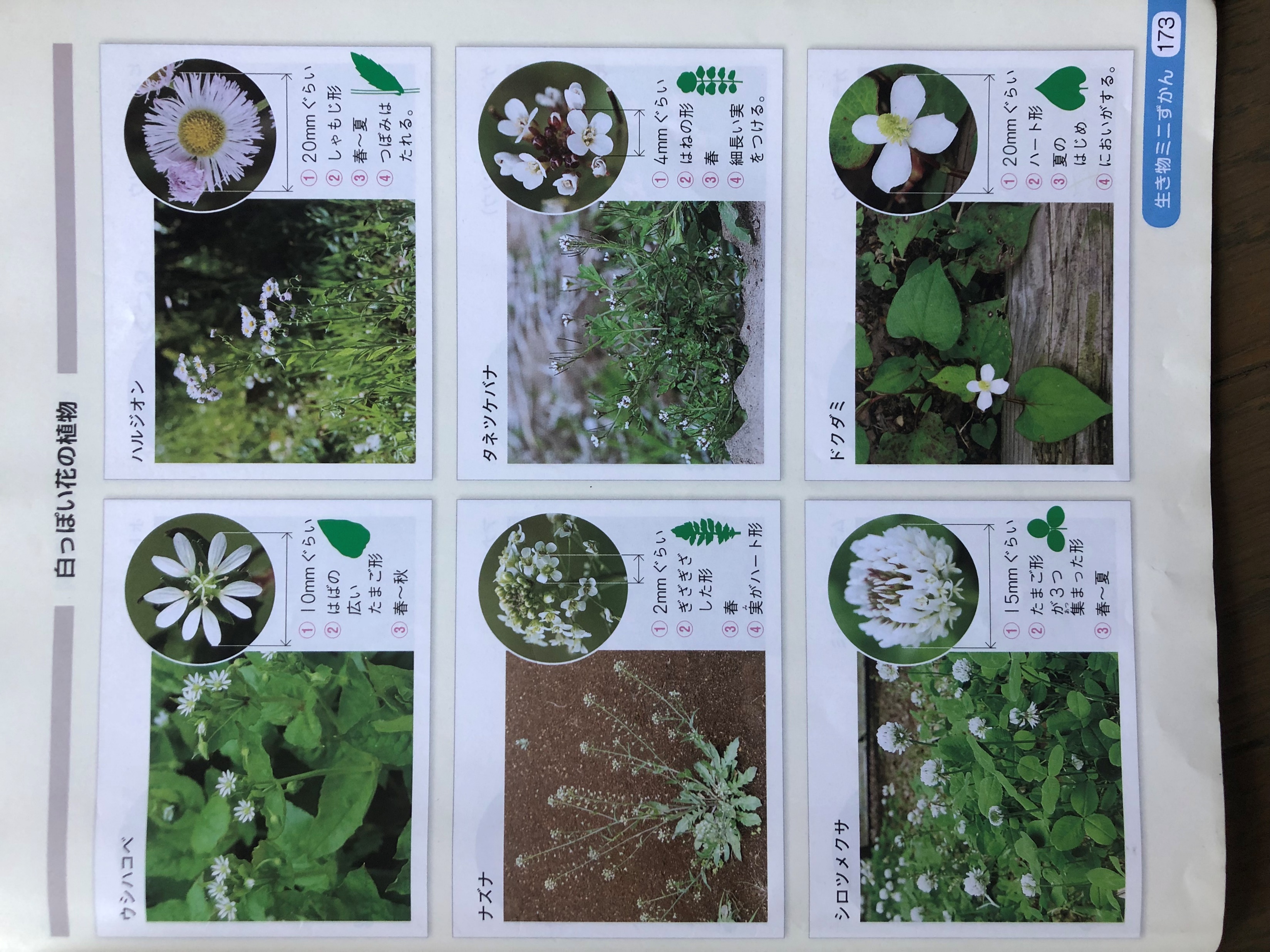 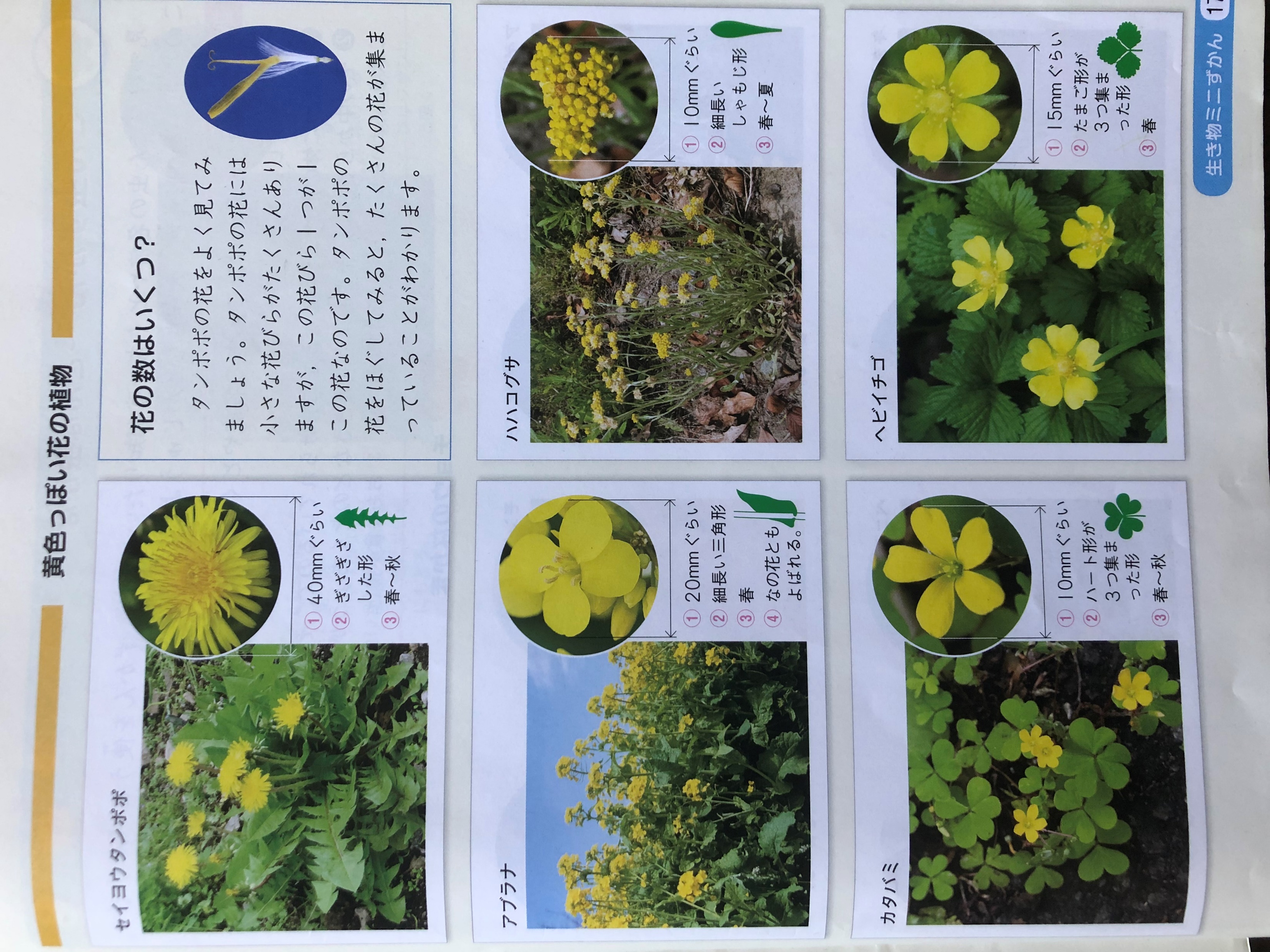 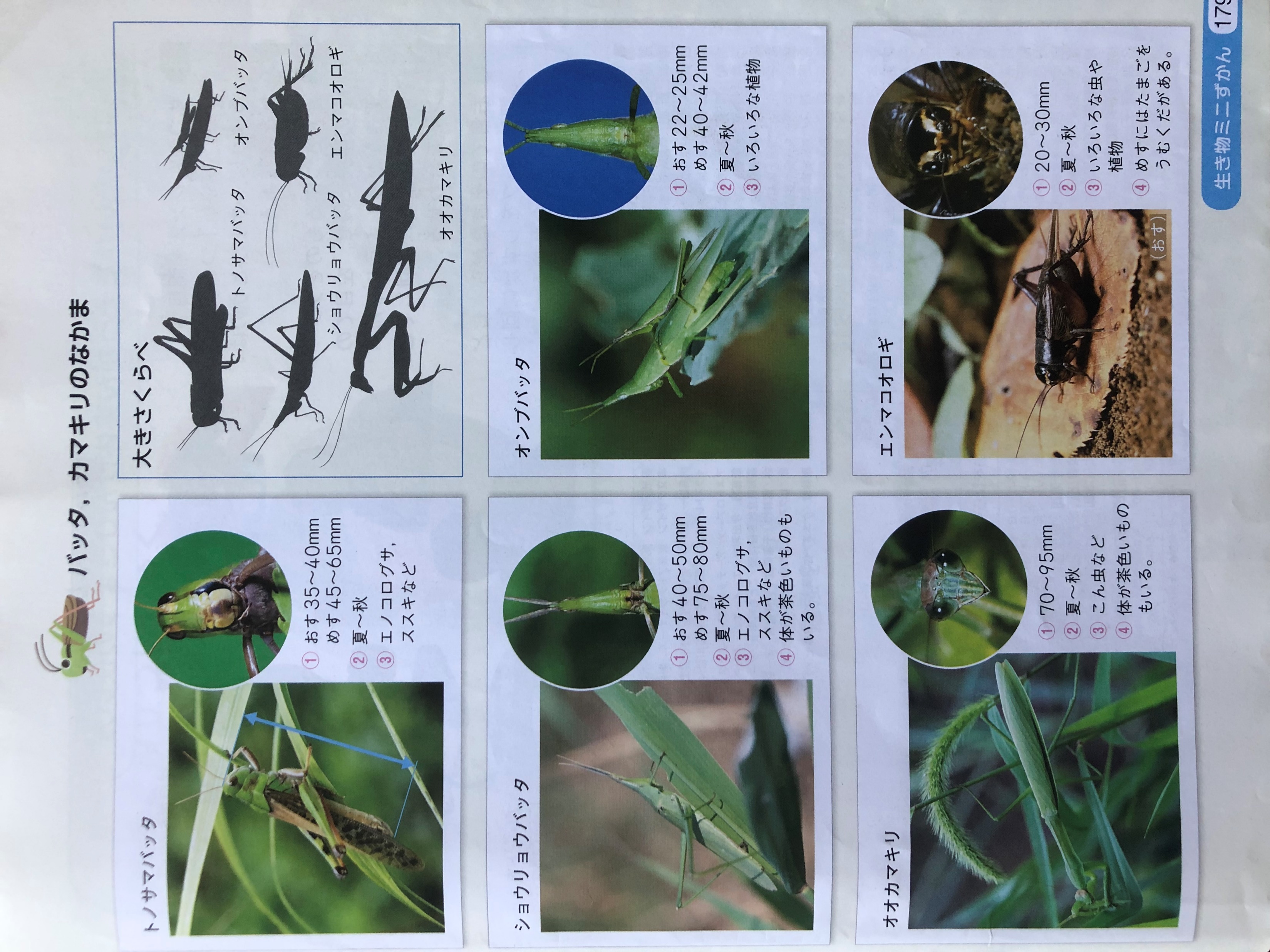